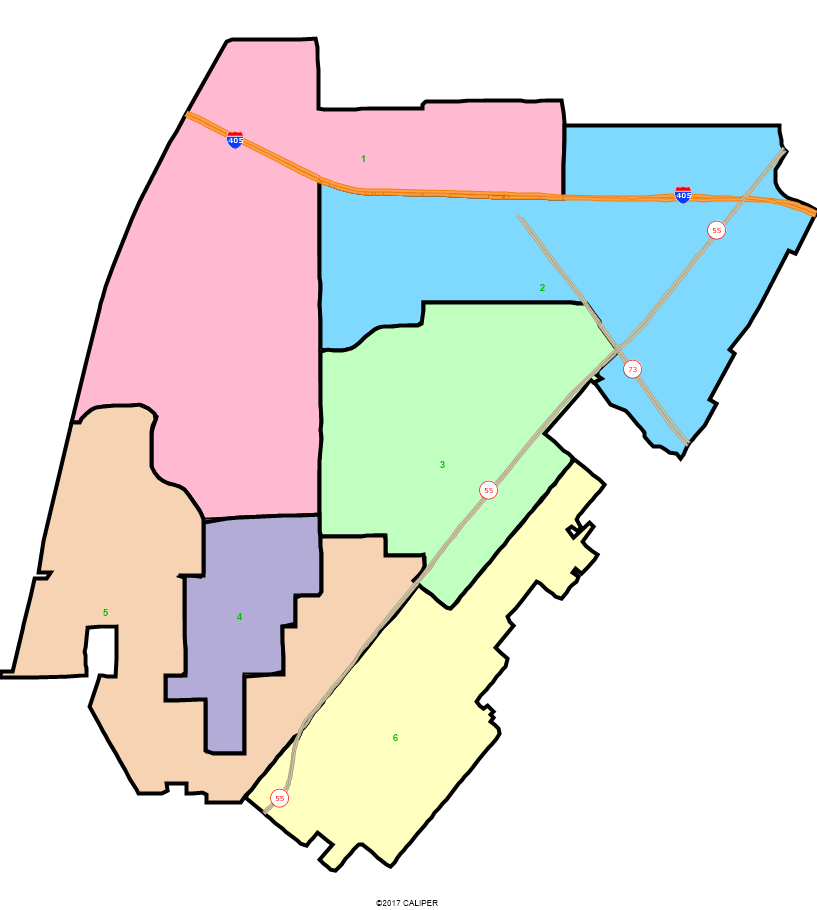 City of Costa MesaDraft Plan Presentation
Nov. 16, 2021
Dr. Justin Levitt, Vice President
National Demographics Corporation
Redistricting – Why Now?
Costa Mesa moved to districts in 2017 after voters approved Measure EE in November 2016
Costa Mesa election used districts for first time in 2018 and again in 2020
Redistricting is required when the decennial Census data is released, once every ten years
Delays in receiving the Census data have delayed states, counties, cities, and other jurisdictions throughout California and the US
New laws like the Fair Maps Act have changed how districts are drawn and how the process is conducted
Nov. 16, 2021
Redistricting Process
Nov. 16, 2021
Redistricting Rules and Goals
1. Federal Laws
2. California Criteria for Cities
3. Other Traditional Redistricting Principles
Geographically contiguous
Undivided neighborhoods and “communities of interest” (Socio-economic geographic areas that should be kept together)
Easily identifiable boundaries
Compact(Do not bypass one group of people to get to a more distant group of people)

Prohibited:  “Shall not favor or discriminate against a political party.”
Minimize voters shifted to different election years
Respect voters’ choices / continuity in office
Future population growth
Preserving the core of existing districts
Equal Population
Federal Voting Rights Act
No Racial Gerrymandering
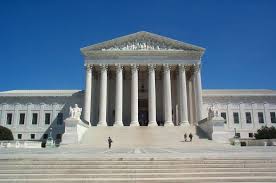 Nov. 16, 2021
Current District Map Overview
Total Deviation:
11.52%
Nov. 16, 2021
Draft Maps as of 11/16
maps are also available on the Interactive Web Viewer
Nov. 16, 2021
Draft Maps Overview
We received 7 draft map submissions prior to the deadline for submission for this hearing
Three maps have a population deviation higher than 10%
One map is not compact 
An additional two maps lack a majority-Latino district
NDC also added three maps to the discussion based on input from the workshops, council hearings, and submitted maps.
Nov. 16, 2021
Maps not Population-Balanced
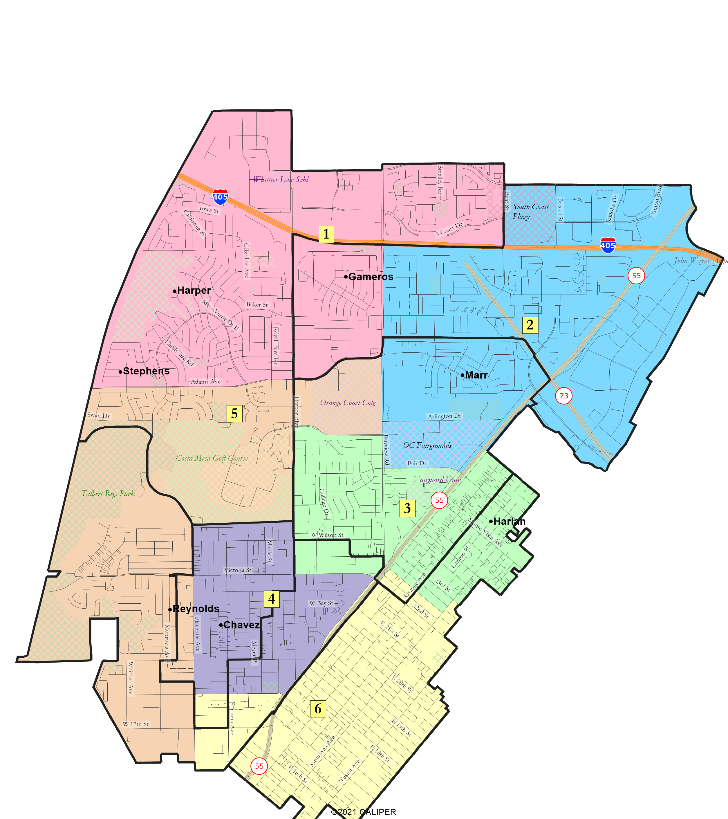 Map 103
32.7%
Map 101
10.5%
Map 104
12.7%
Nov. 16, 2021
Other Maps that need modifications
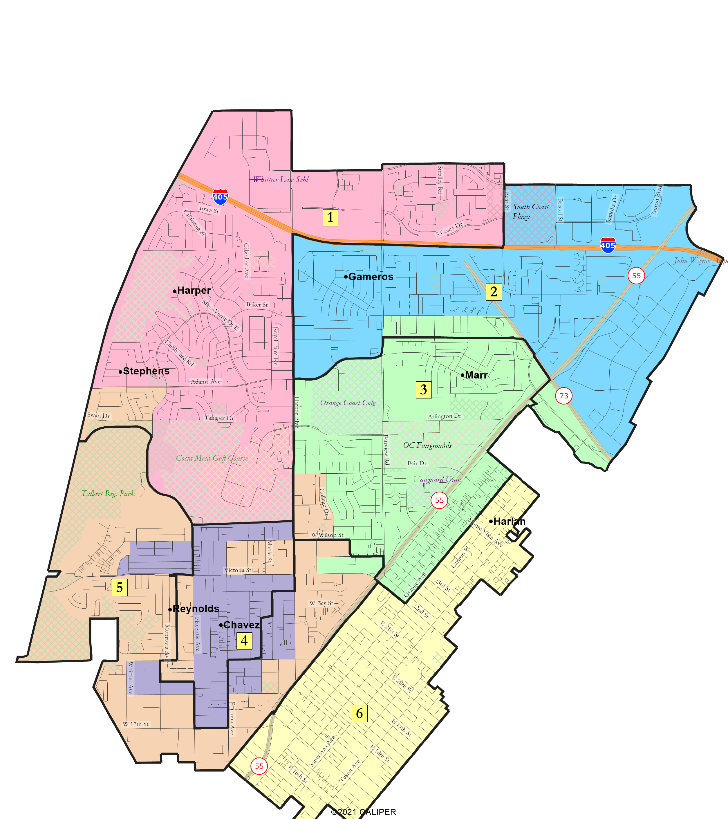 Map 106
No majority-Latino district
Map 105
No majority-Latino district
Map 107
D4 is not compact
Nov. 16, 2021
Map 102
Nov. 16, 2021
Map 108
Nov. 16, 2021
Map 109
Nov. 16, 2021
Map 110
Nov. 16, 2021
Public Hearing & Discussion
What part of different draft maps do you like? What needs improving?
Are there any concepts you want to see or changes you want to a particular map?
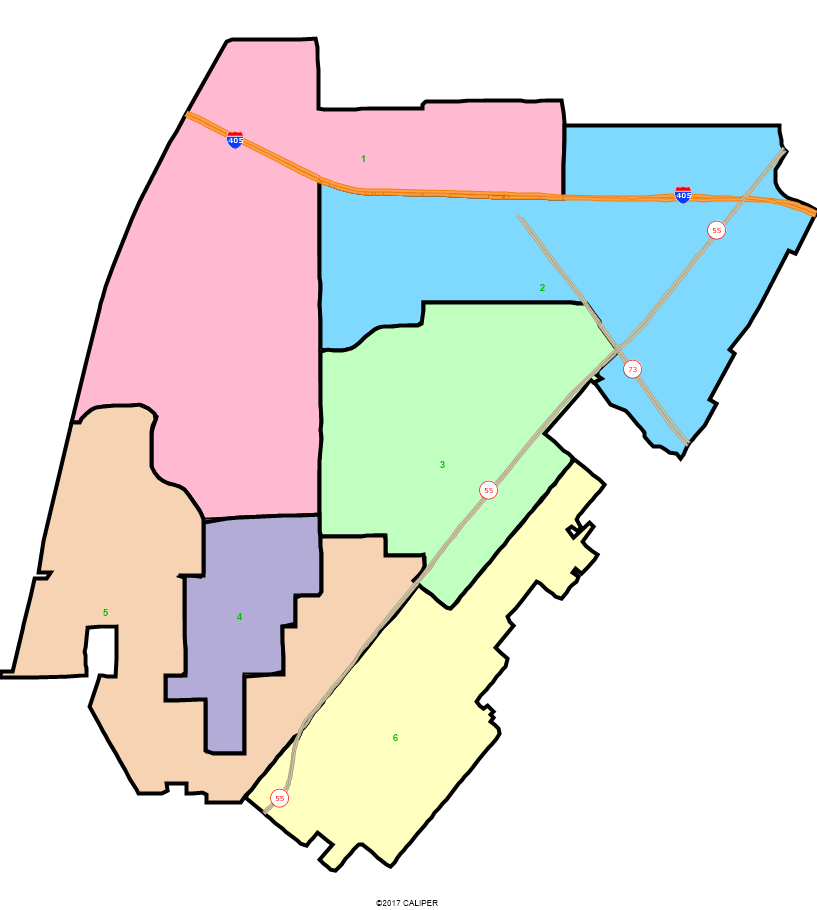 2
1
3
5
4
6
Nov. 16, 2021
Share Your Thoughts
Phone
714-754-5225 (City Clerk’s Office)

 Email
Redistricting@costamesaca.gov

Website
http://redistrictcostamesa.org/
Nov. 16, 2021
Public Mapping and Map Review Tools
Different tools for different purposes

Different tools for different levels of technical skill and interest
Simple “review draft maps” tool
Easy-to-use “Draw your neighborhood” tool
Paper- and Excel-based simple “Draw a draft map” tools
Powerful, data-rich “Draw a draft map” tool
Whether you use the powerful (but complicated) online mapping tool, Excel, the paper kit, or just draw on a napkin, we welcome your maps!
Nov. 16, 2021
Simple Map Drawing Tool
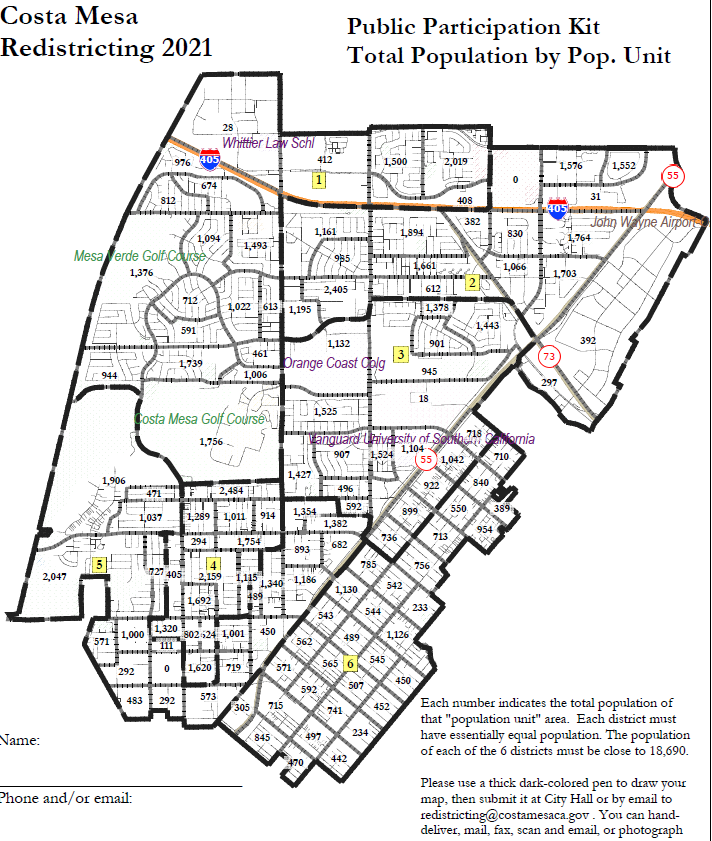 Paper “Public Participation Kit”
For those without internet access or who prefer paper
Total Population Counts only – no demographic numbers
Nov. 16, 2021
Simple Map Drawing Tool + Excel Supplement
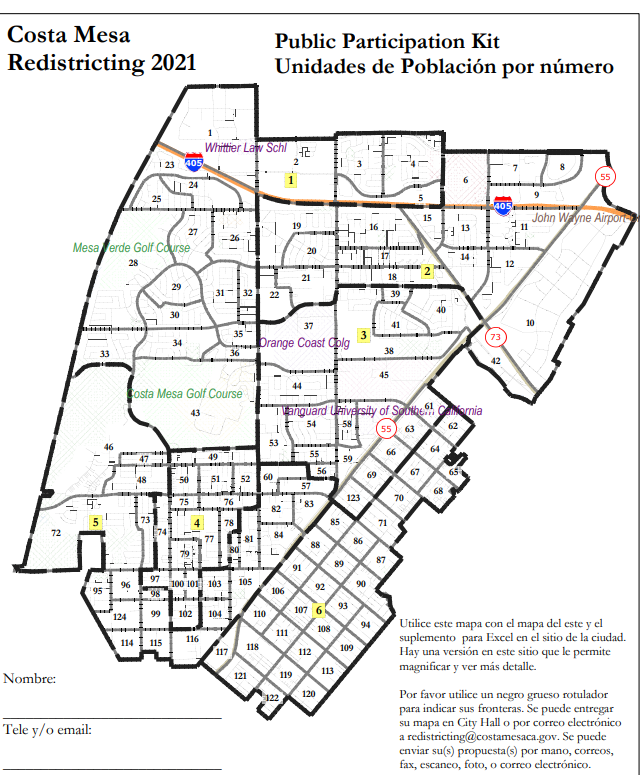 “Public Participation Kit”
For those who know Excel and do not wish to use online tools
Adds CVAP data
Excel does the math
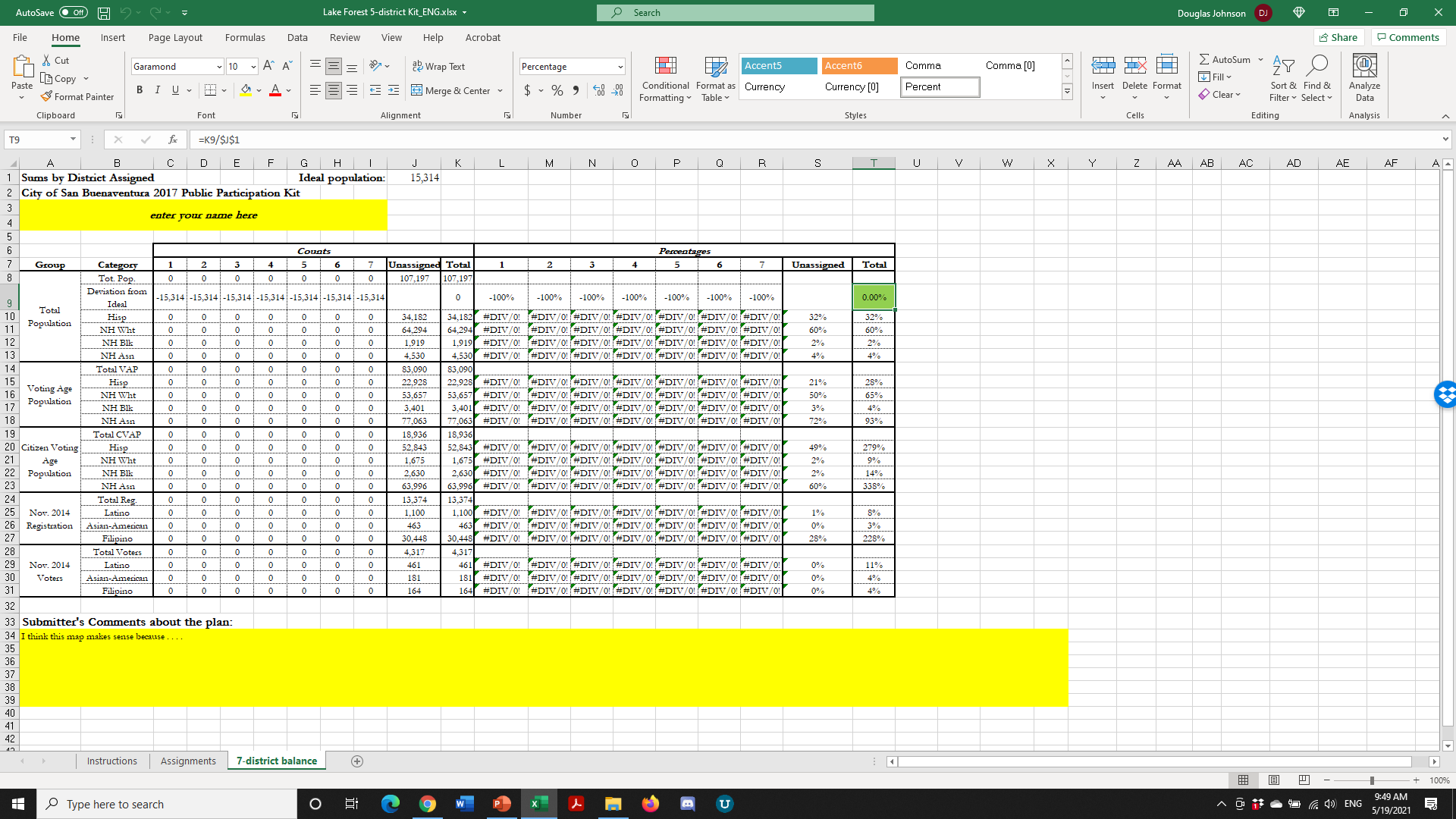 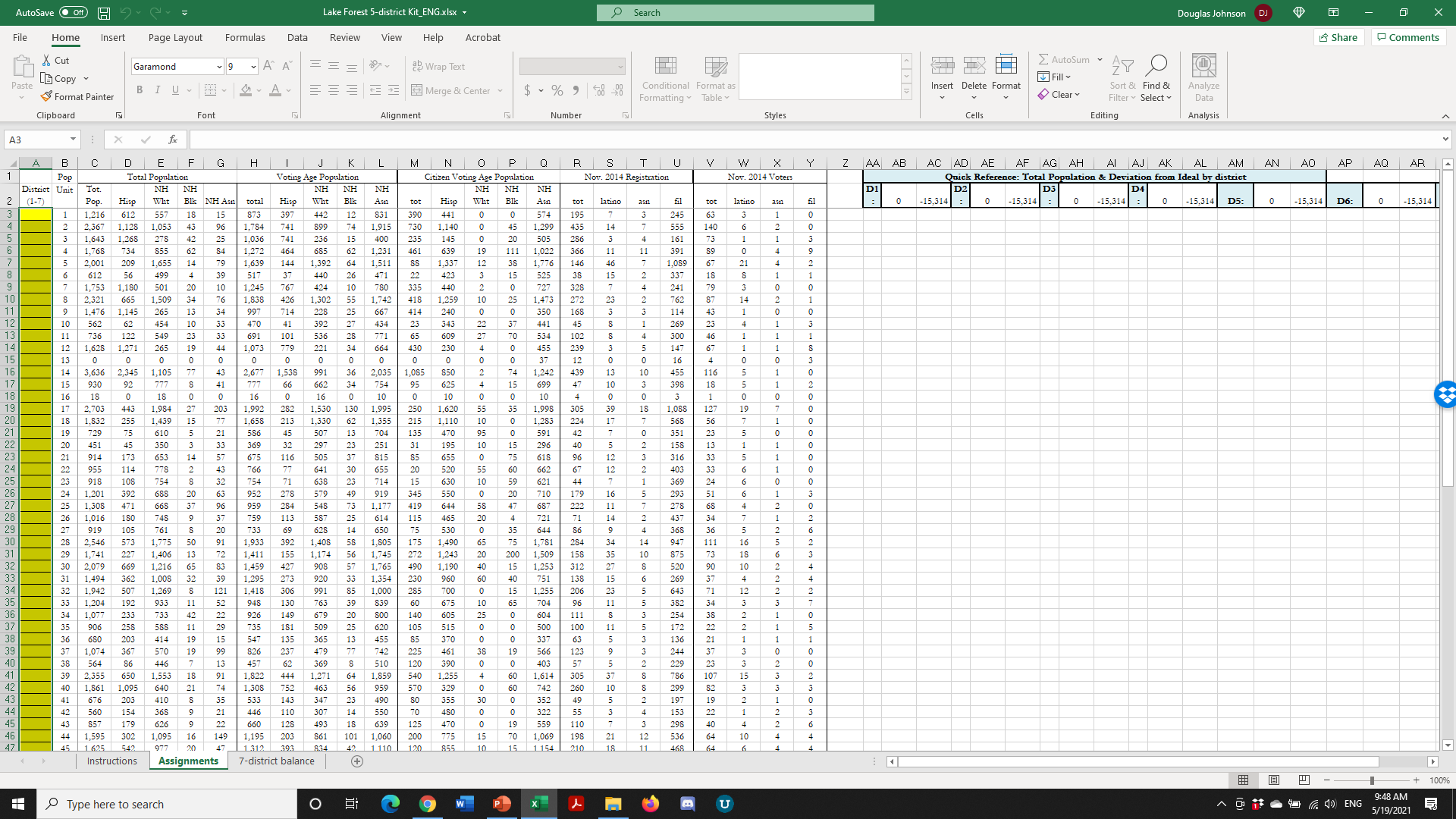 Nov. 16, 2021
Dave’s Redistricting App (DRA)
“Draw Your Community of Interest” focus
Also includes simple district-mapping tool
Only available in English
Similar external options: Representable.org, DrawMyCACommunity.org
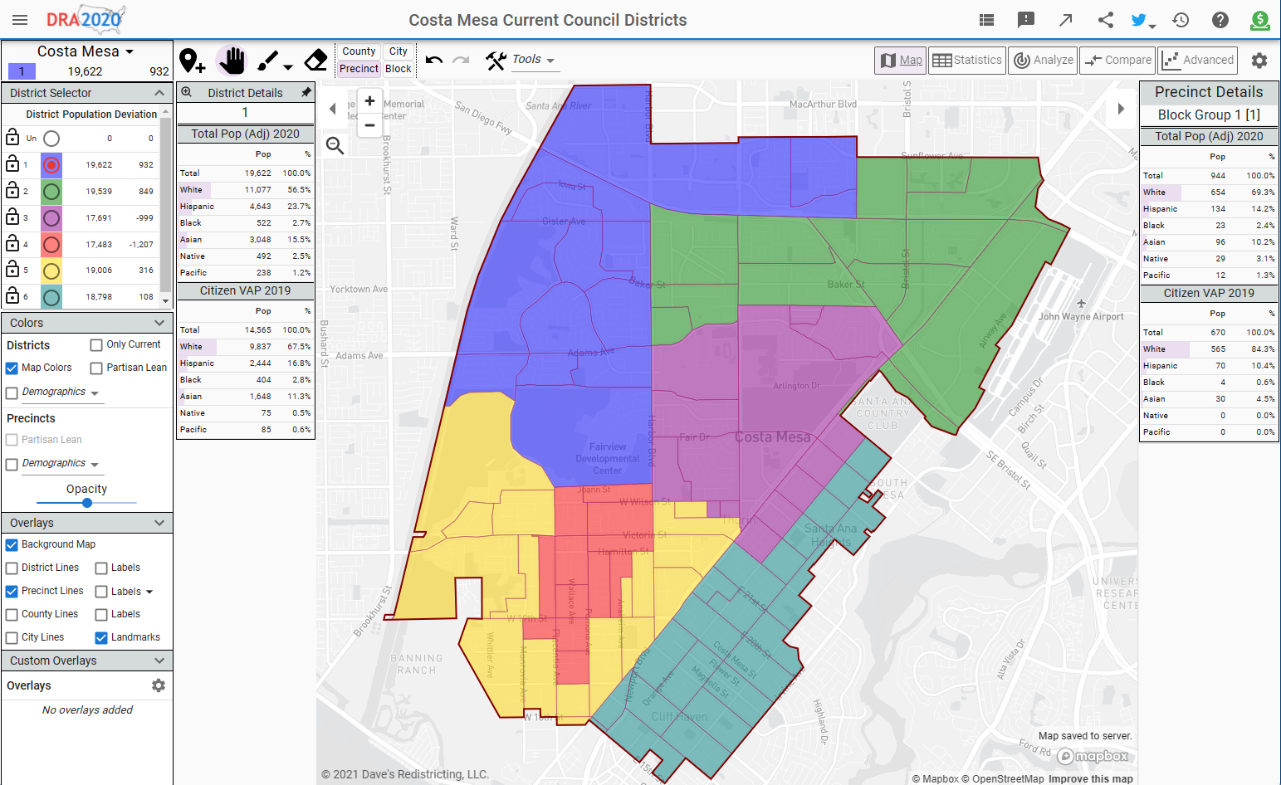 Nov. 16, 2021
Caliper’s “Maptitude Online Redistricting”
Full Database, Powerful Online Mapping Tool
Powerful, common, data-rich online tool
Six language options: English, Spanish, Portuguese, Vietnamese, Mandarin and Korean
Quick Start Guide
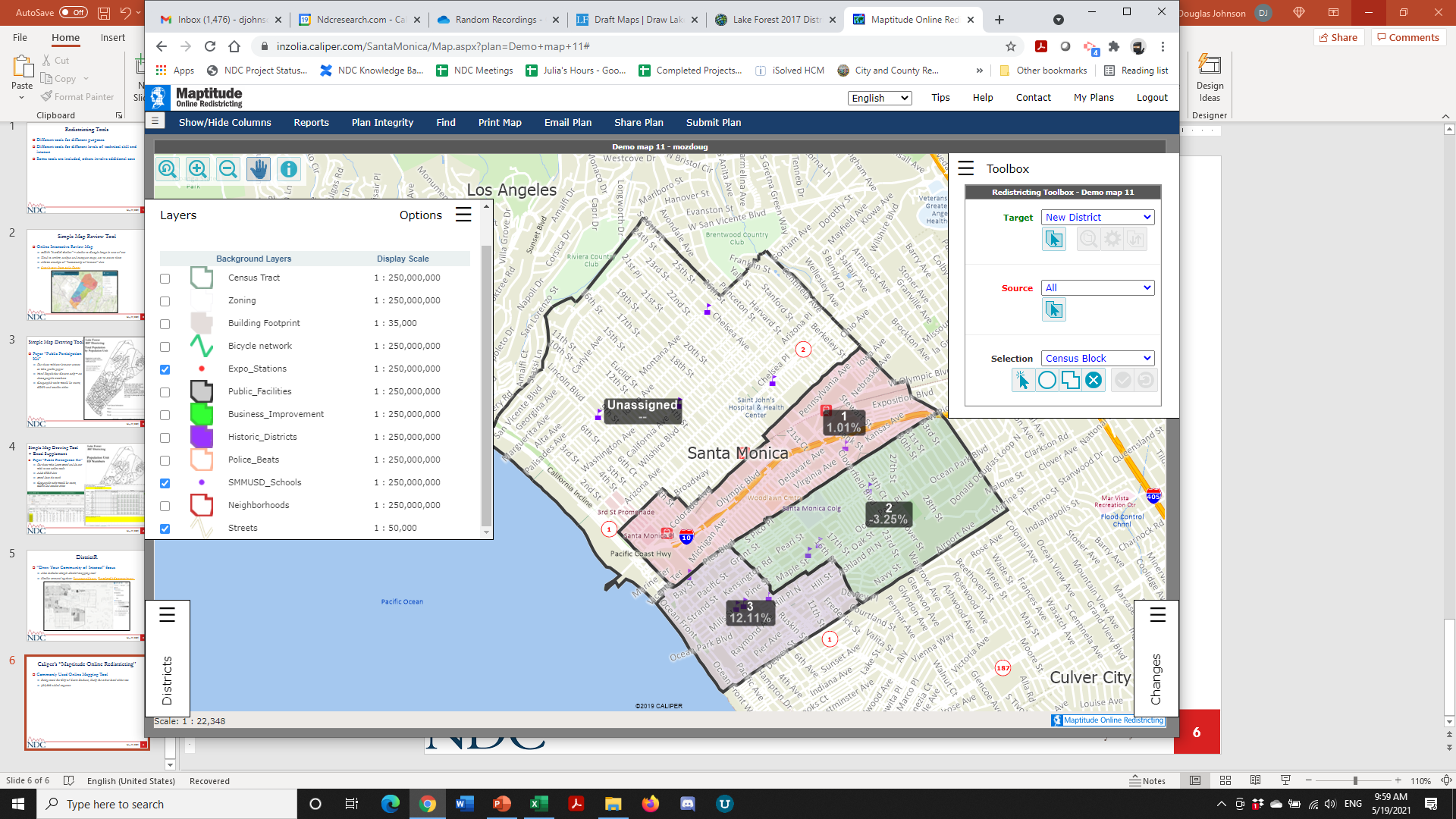 Nov. 16, 2021